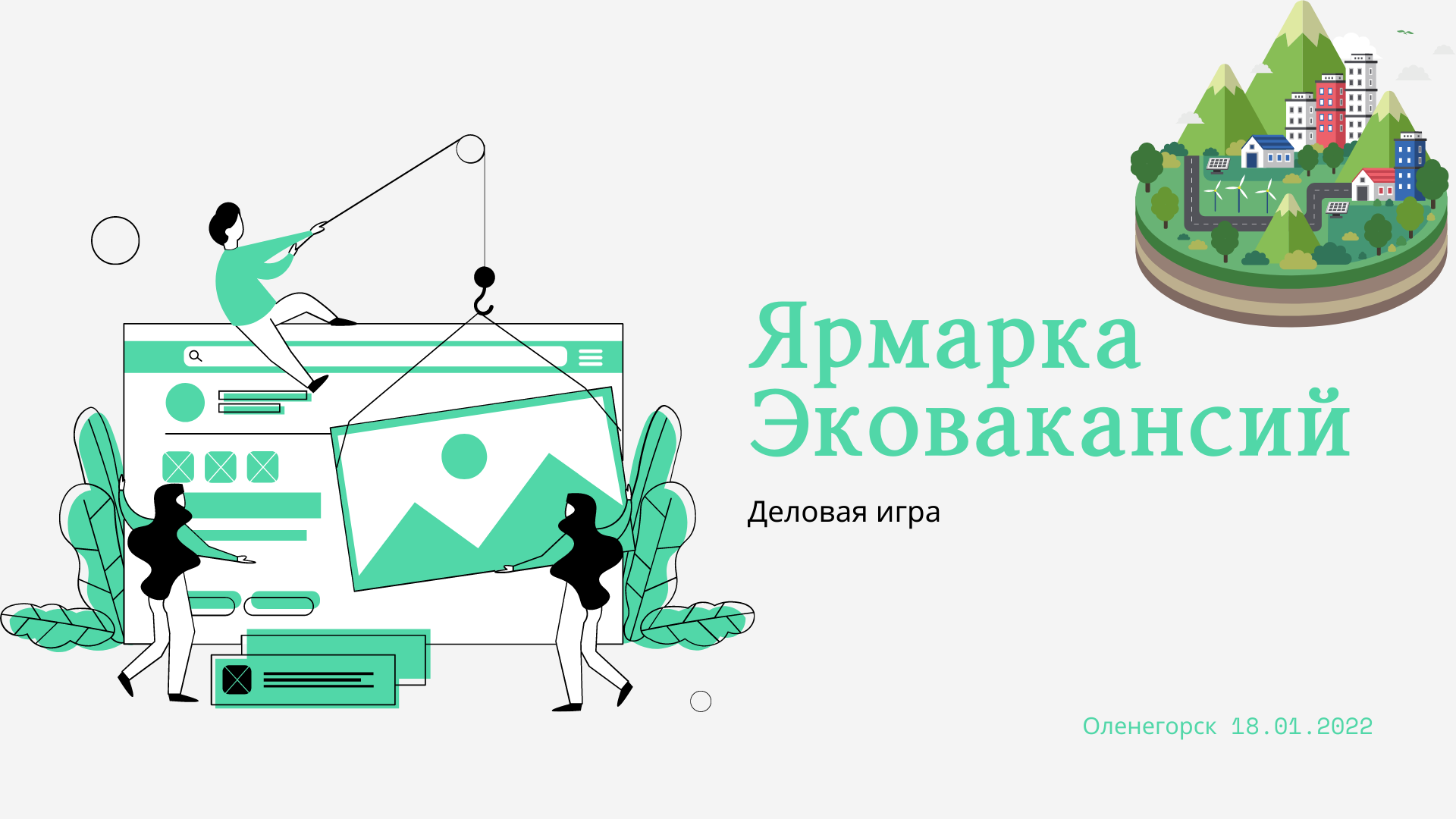 Петухова Вера Александровна
Учитель математики
первой квалификационной категории
МБОУ ООШ № 21 г. Оленегорска
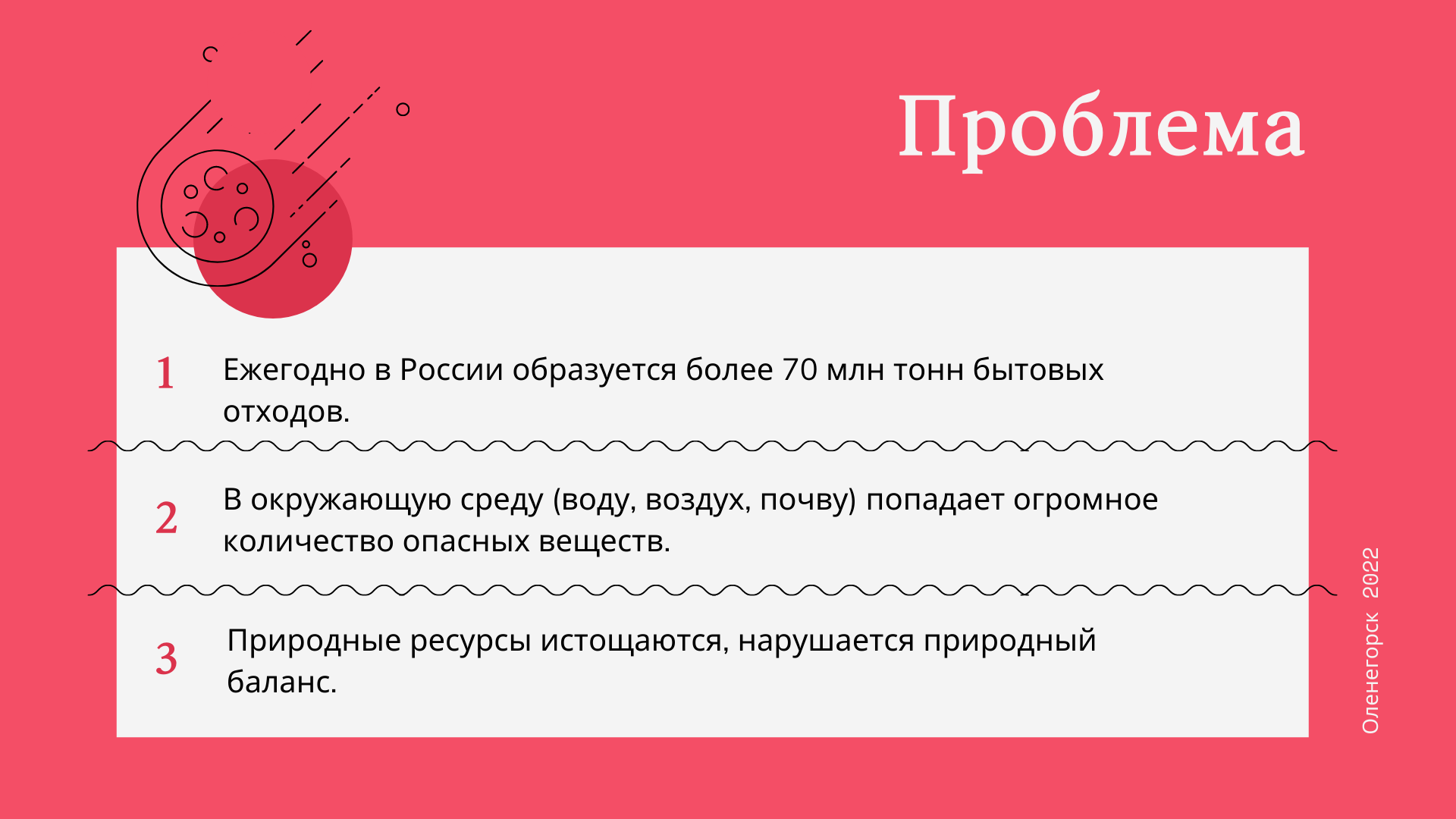 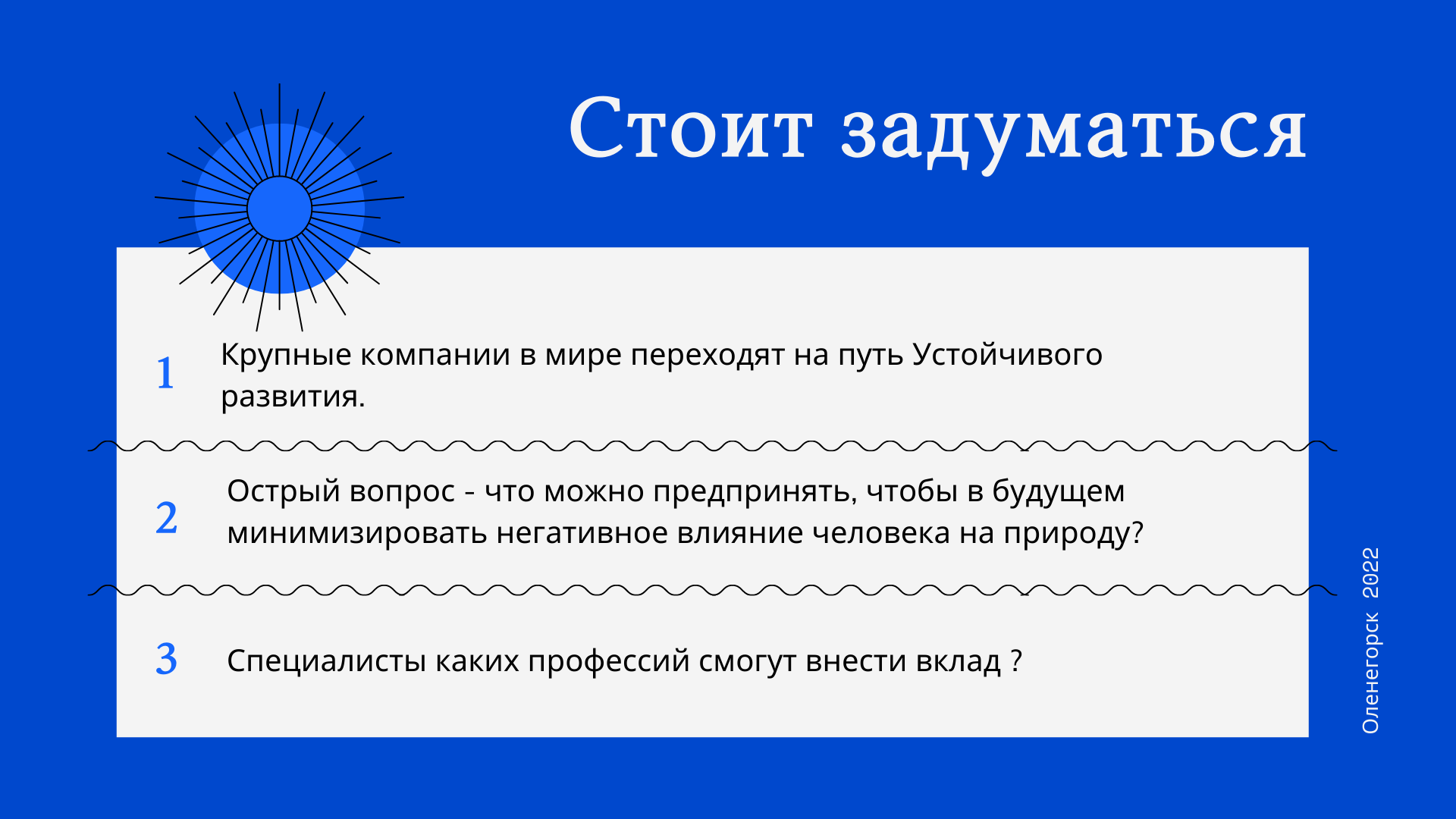 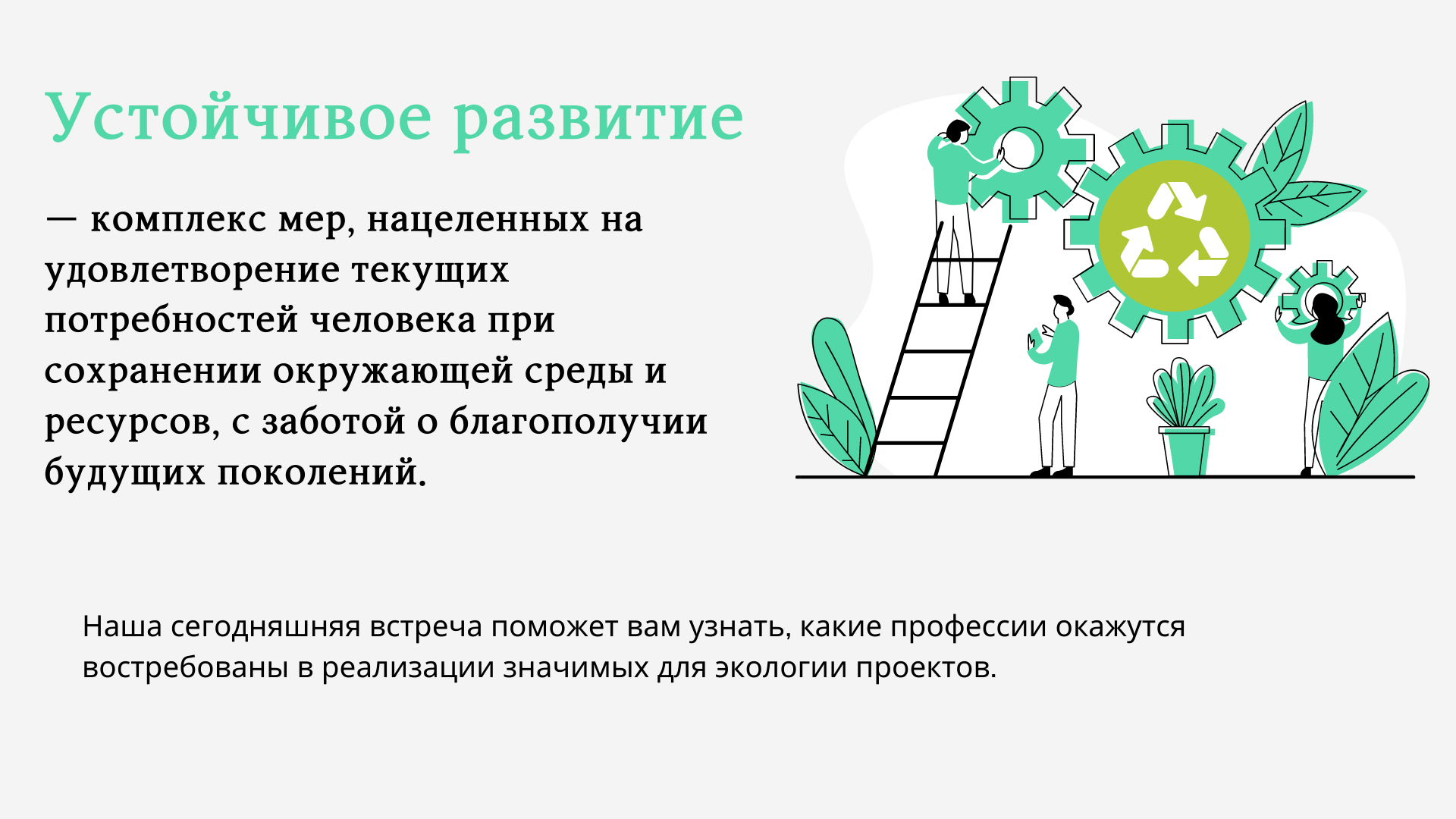 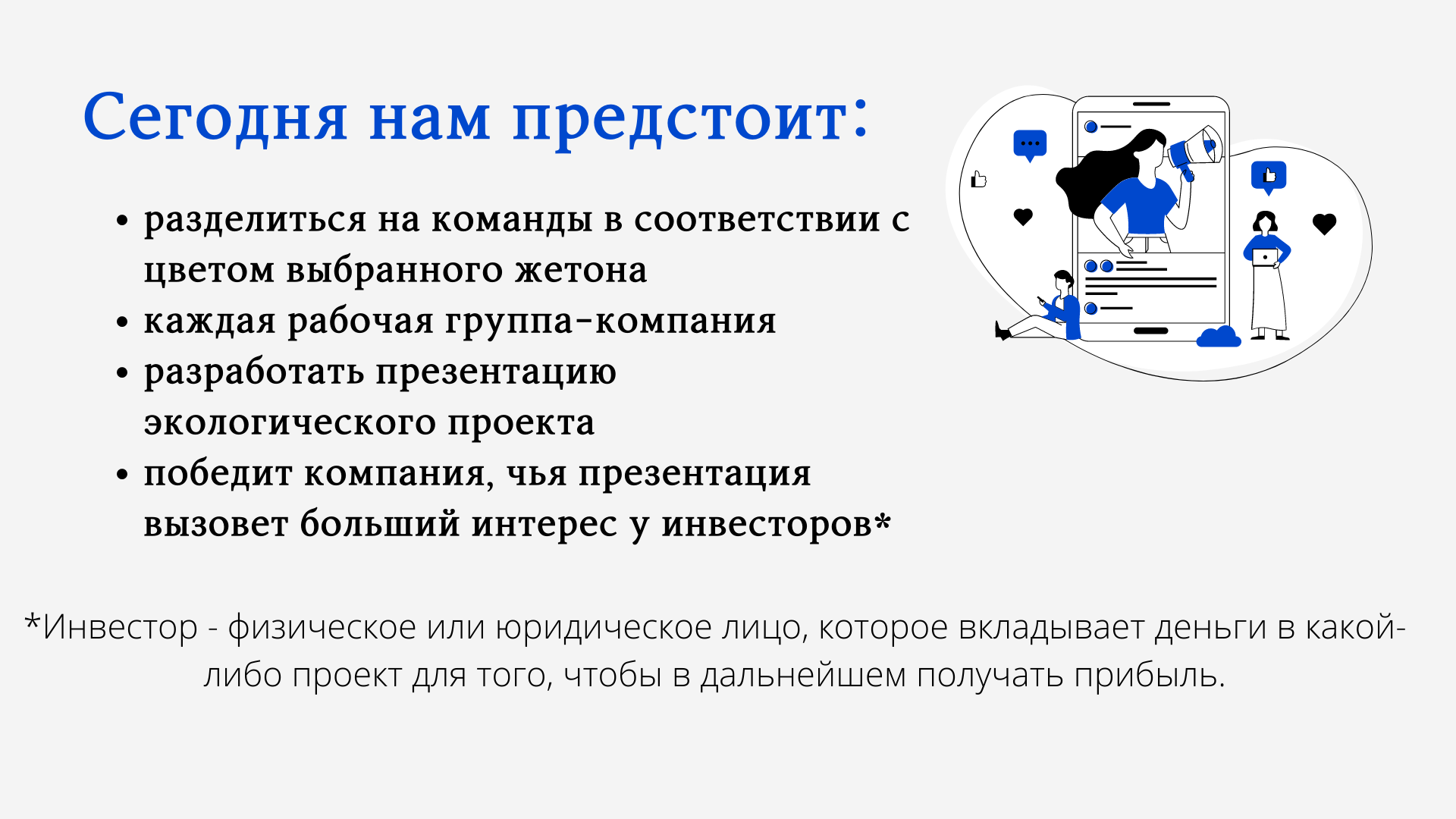 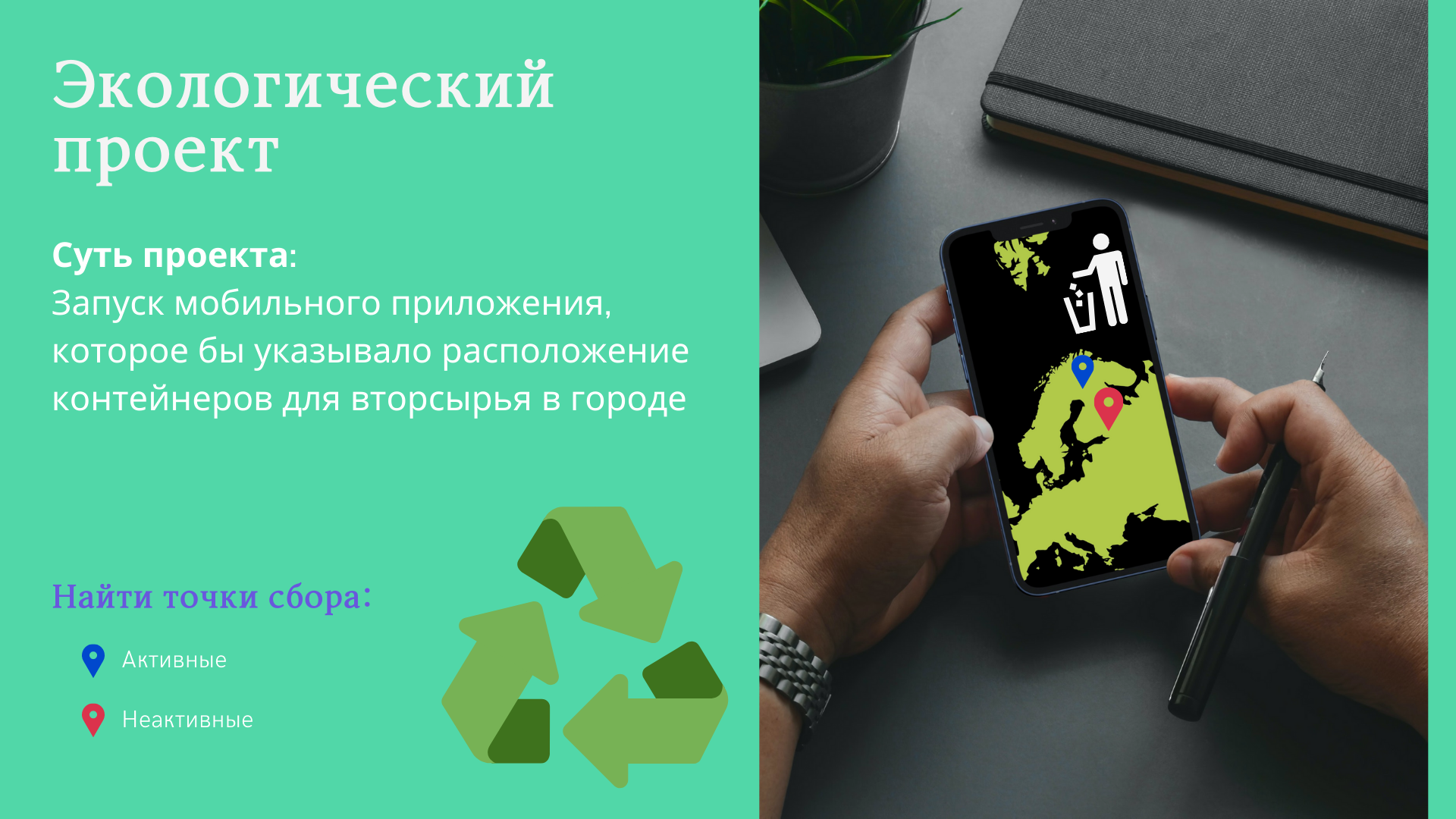 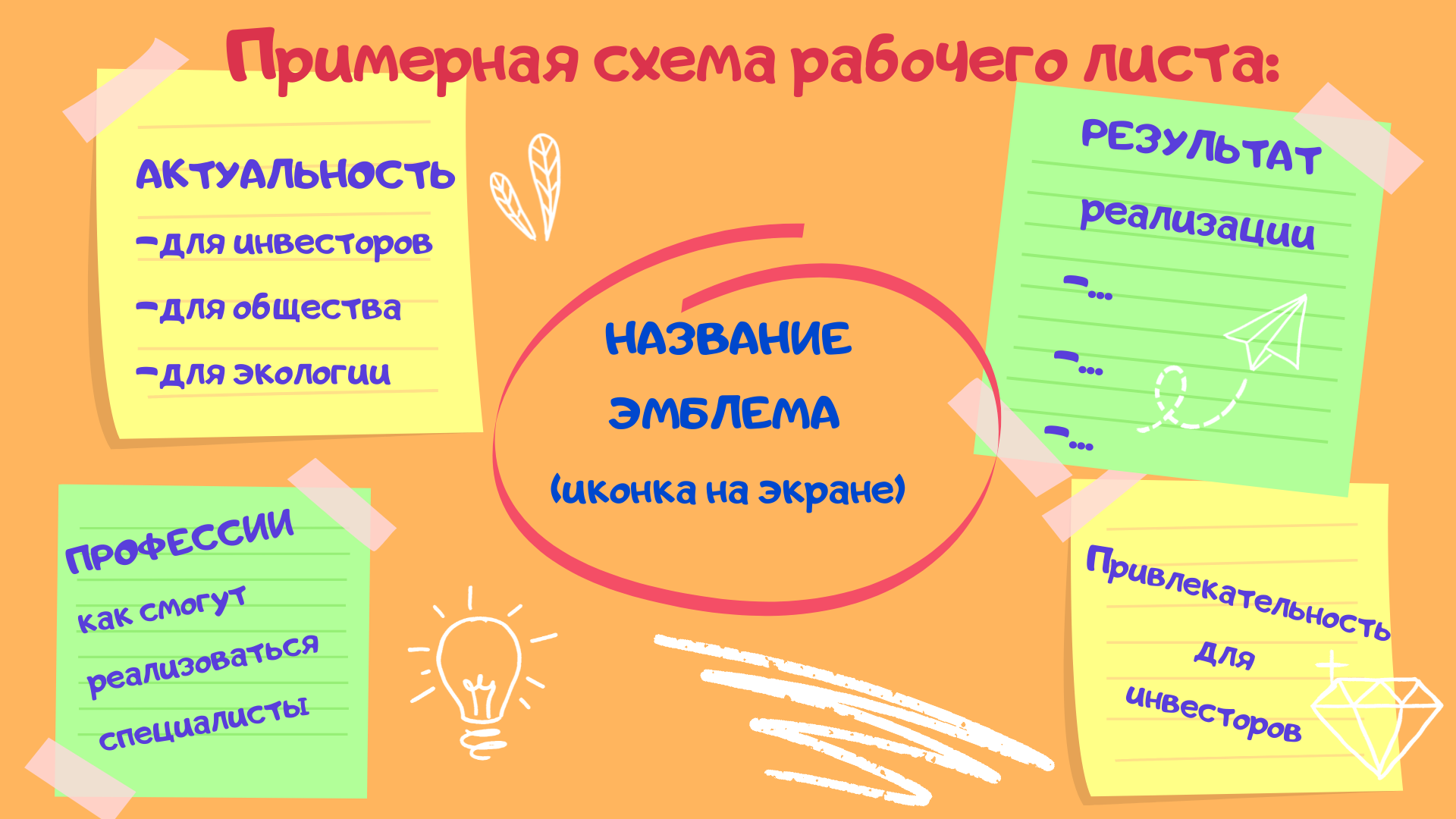 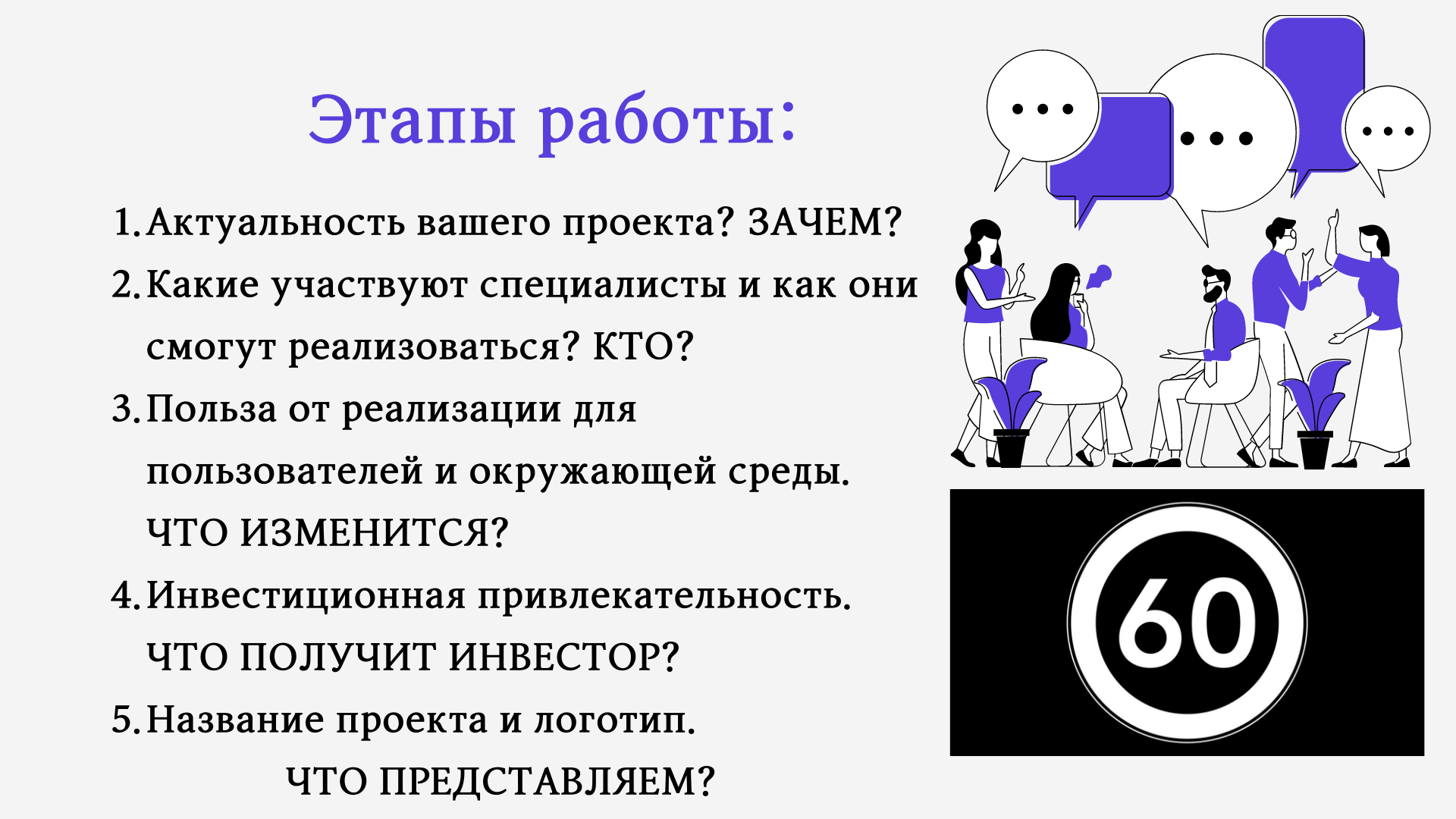 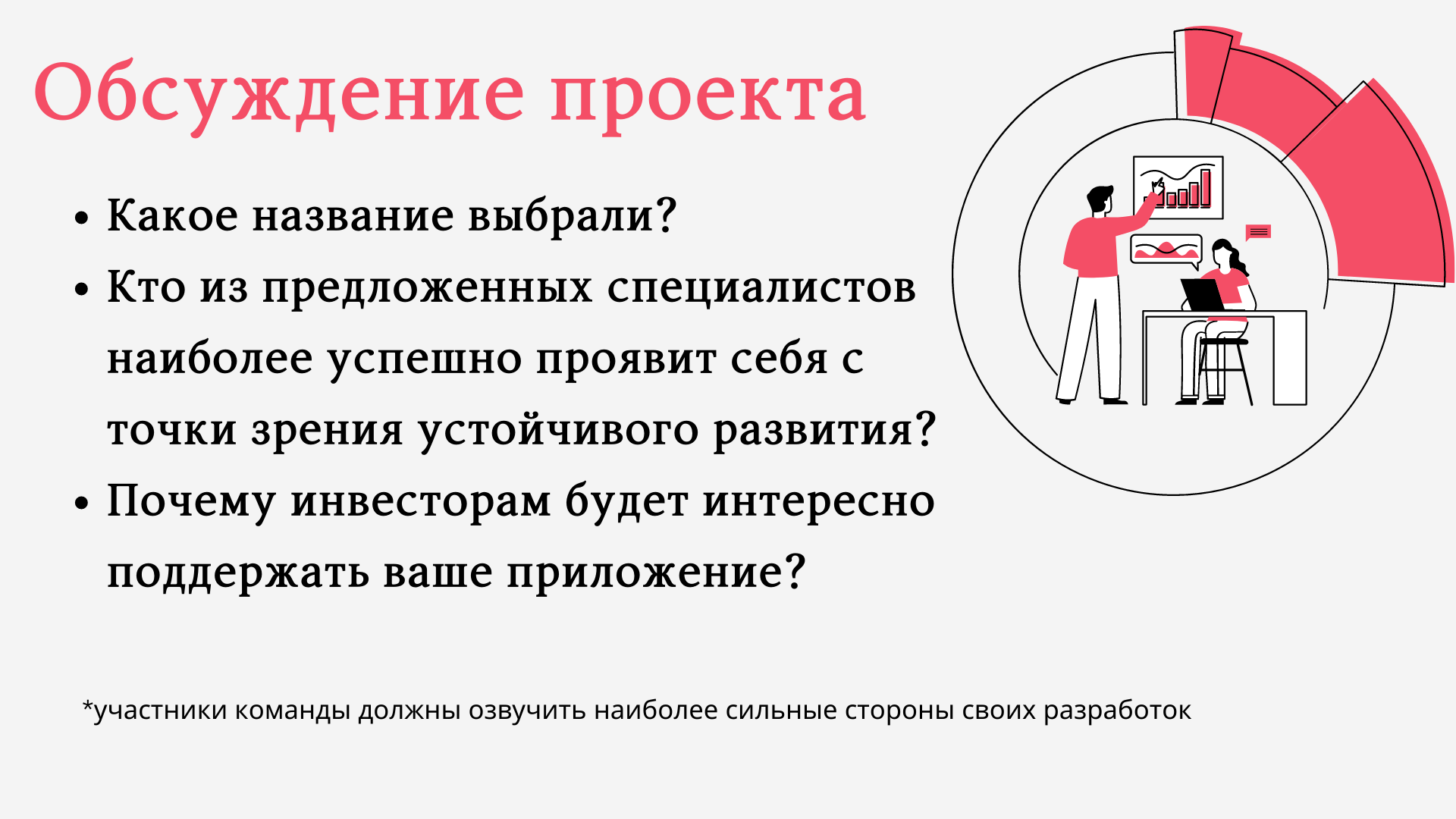 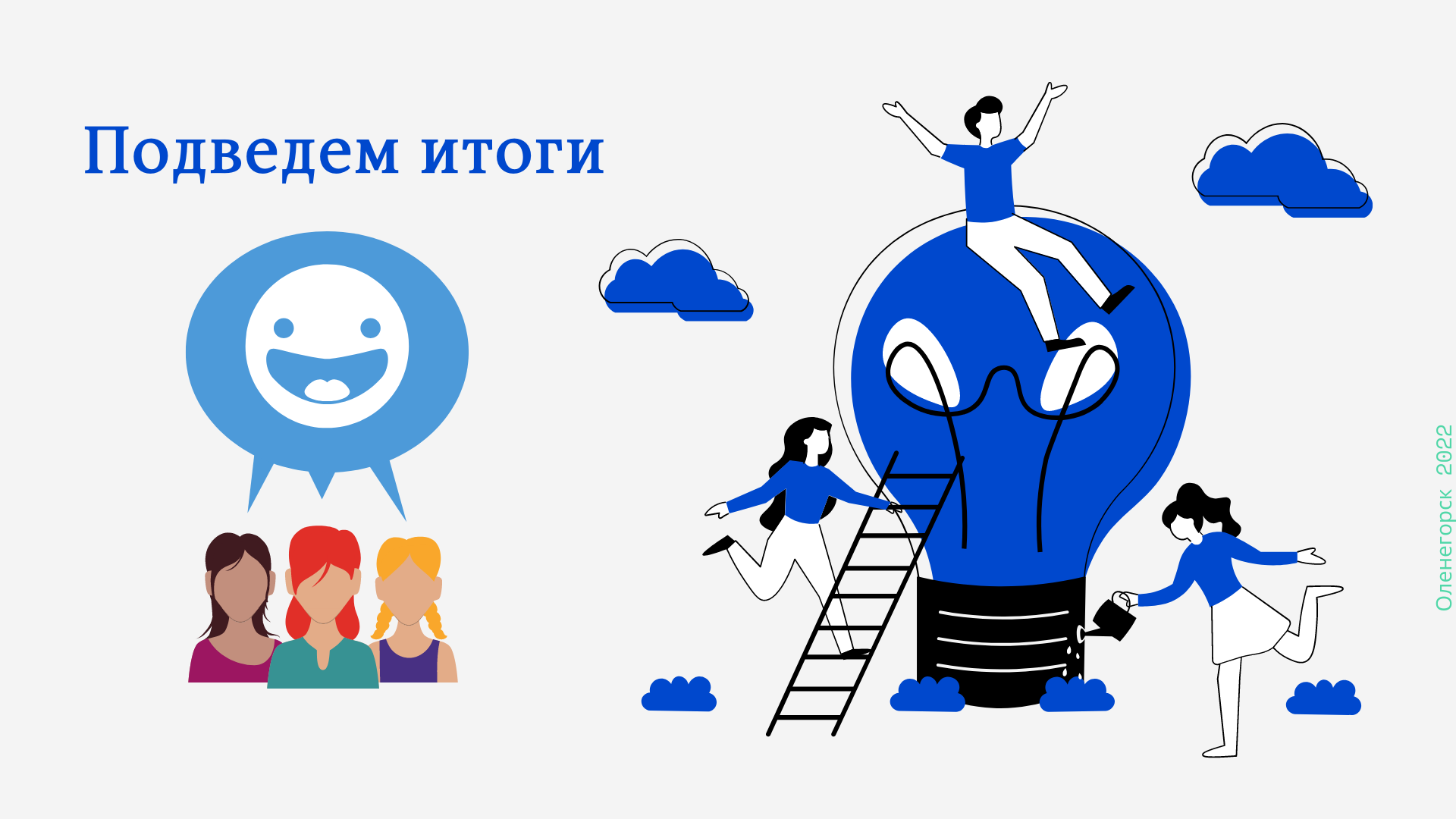 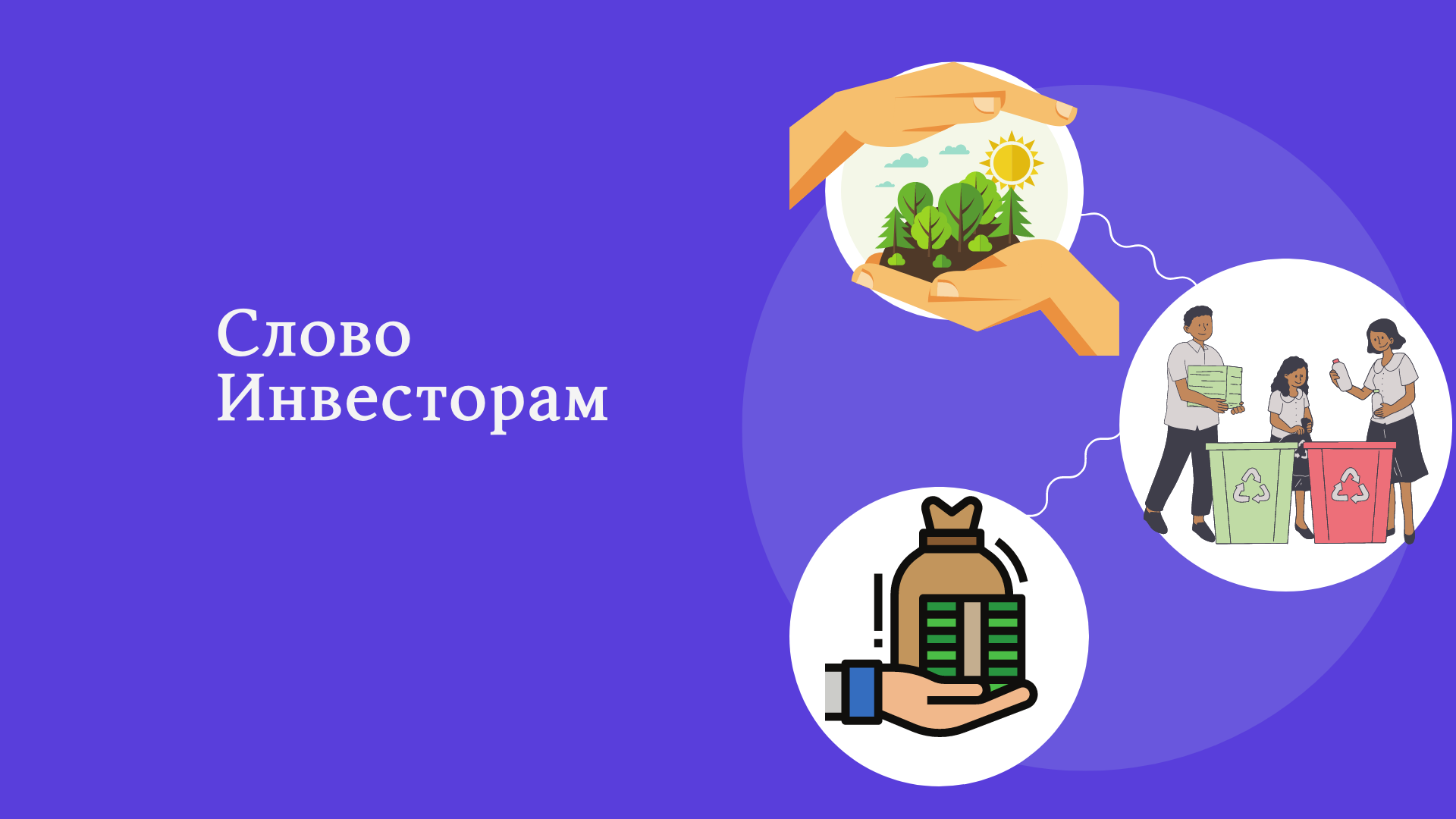 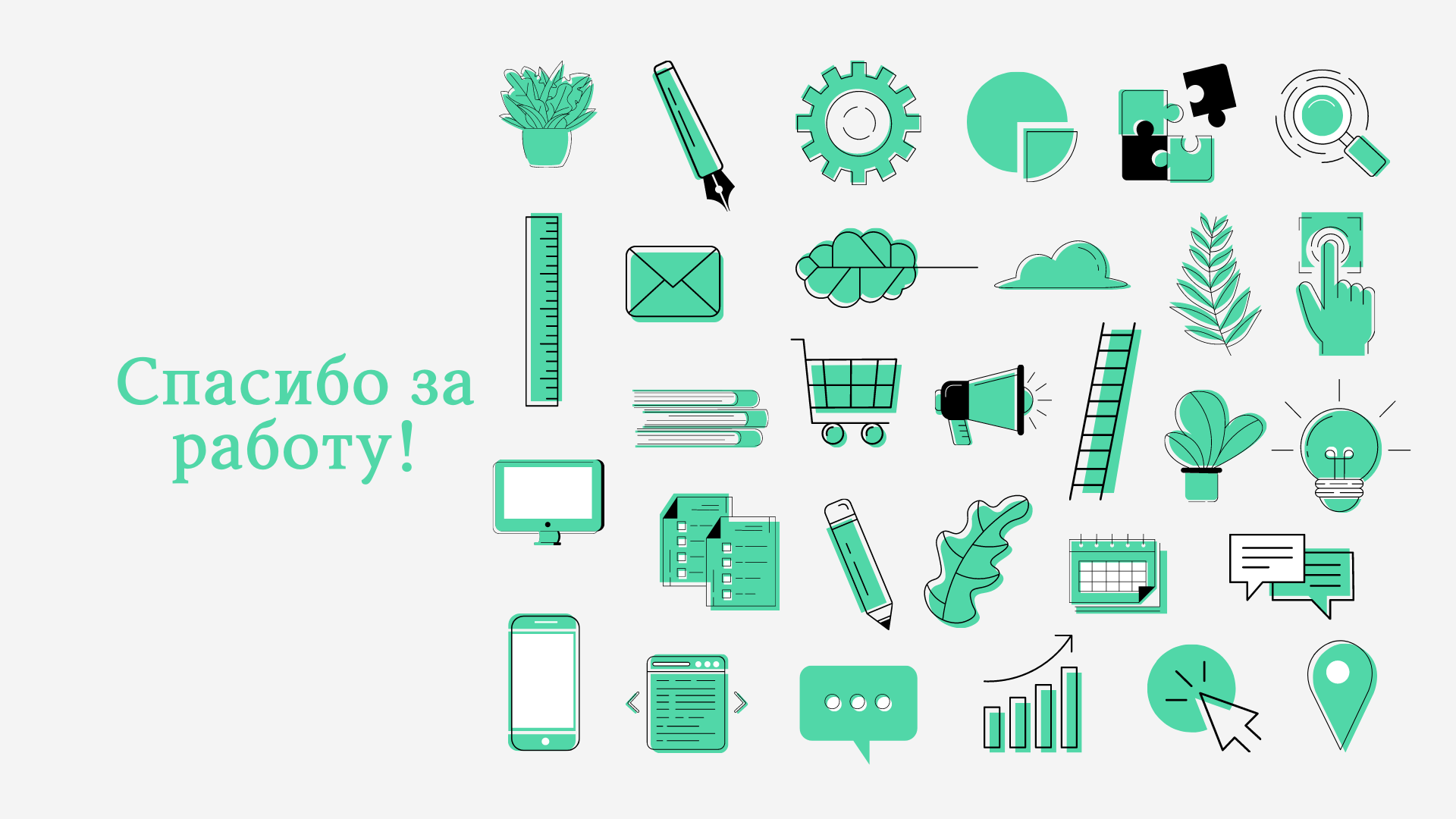